ICT Info session23 / 02 / 2024
This meeting is recorded for purposes of meeting minutes, delayed viewing by absentees, and internal (HD) operations. The recording will be stored internally, accessible by Sciensano employees, and temporarily by invitees.
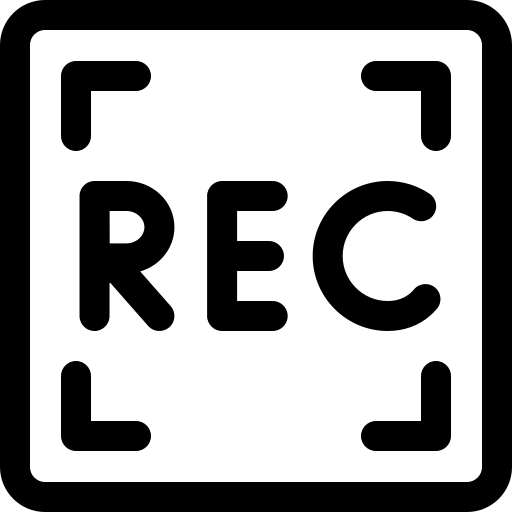 CONTENTS
Announcements
Open Questions & Answers
Topics for Discussion
Round Table
ANNOUNCEMENTS
WHAT
WHY
WHEN
Friday 23/02/2024Updated on Docs pages
Example FilesUpdated all the example JSON&CSV files for all projects
Data ProviderSend registrations based on outdated example files
1
Tuesday 27/02/2024Production Release
Defib UpdateCode list update 195 to 702
Update Implant CodesList of 195 changed to 702
2
QUESTIONS & ANSWERS
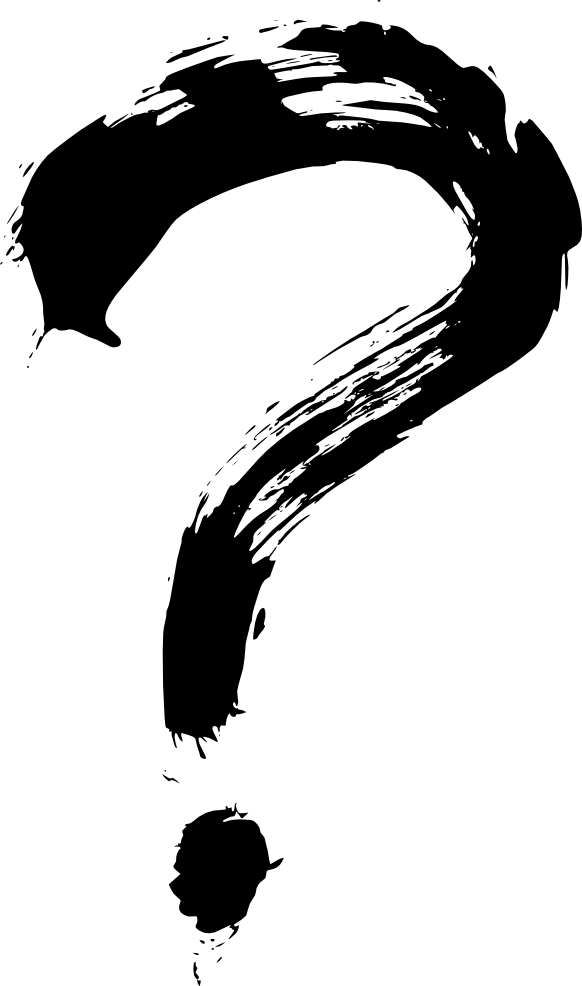 TOPICS TO DISCUSS
HD received a complaint from a hospital access manager about the presence of SSIN numbers from HD4DP users within automated message related to EAM. Regarding the sensitivity of SSIN numbers the access managers asks to avoid SSIN number in mails because mails are not well protected.
HD can replace the SSIN numbers by name and surname
It’s possible that people with the same name a surname work in a hospital but the access manager can check details and differences between users within their view: https://docs.healthdata.be/documentation/eamhealthdatabe-30/validated-user
Would this change be acceptable for all hospitals?
ROUND TABLE APPROACH
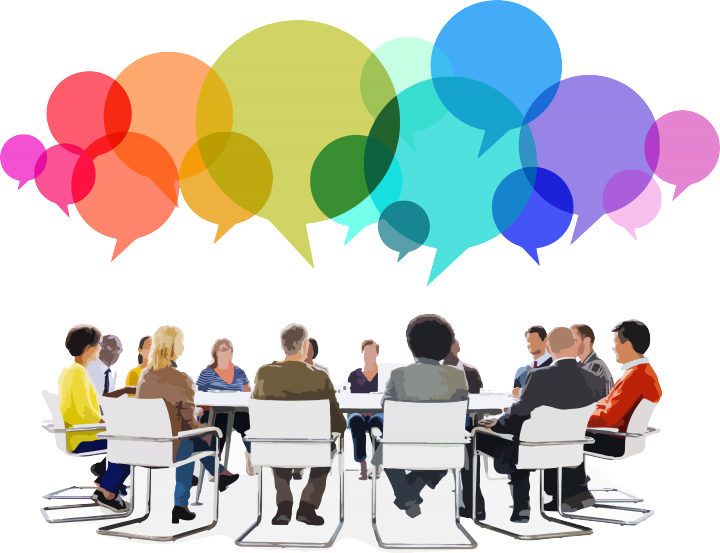 Collaborative sessions around your questions & queries
We want to build the ICT info sessions around your topics!

What topics would you like to see in the ICT info session?
APPENDIX